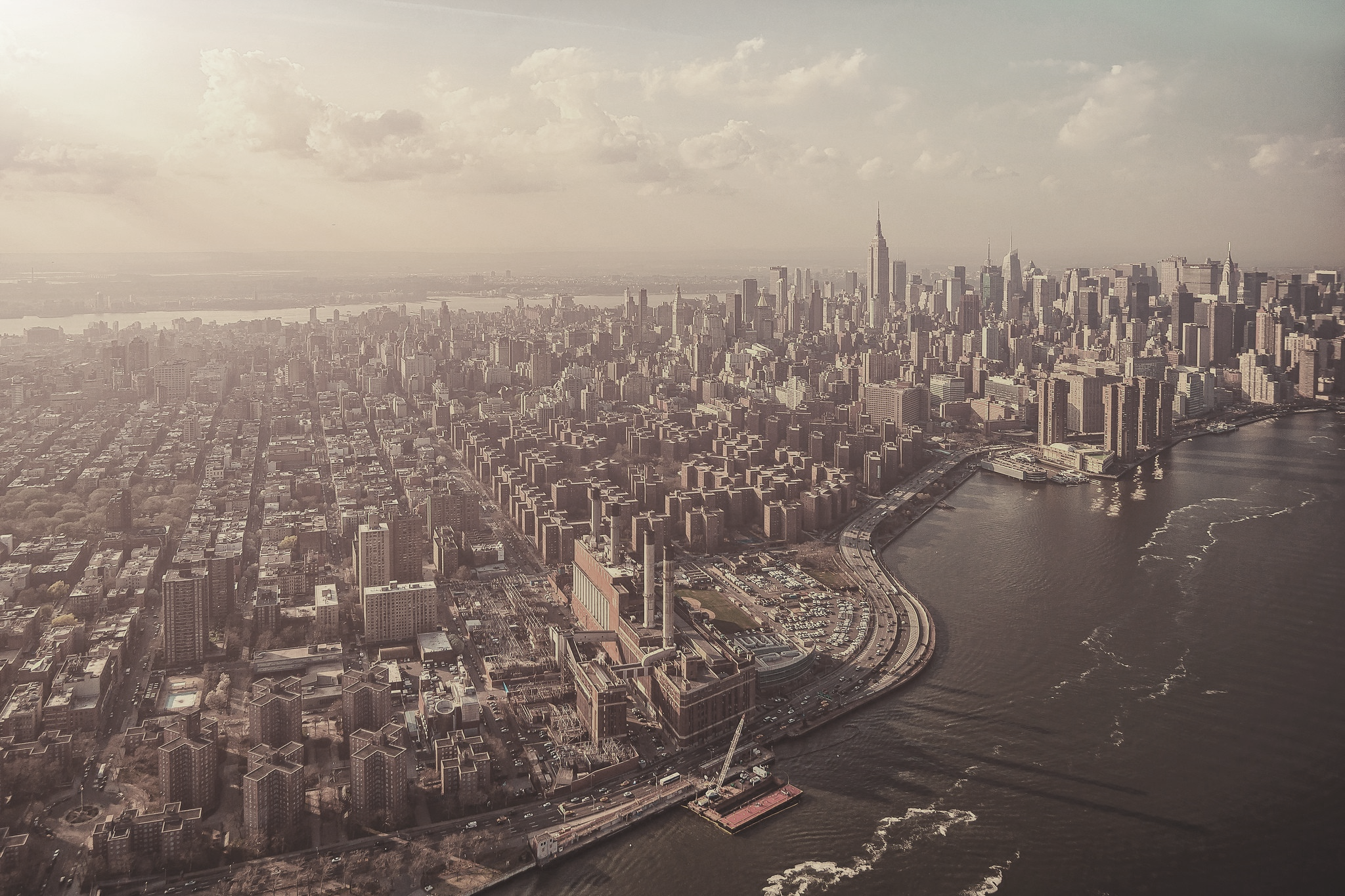 政策解读
2024年商务事业发展
专项资金电子商务支持项目
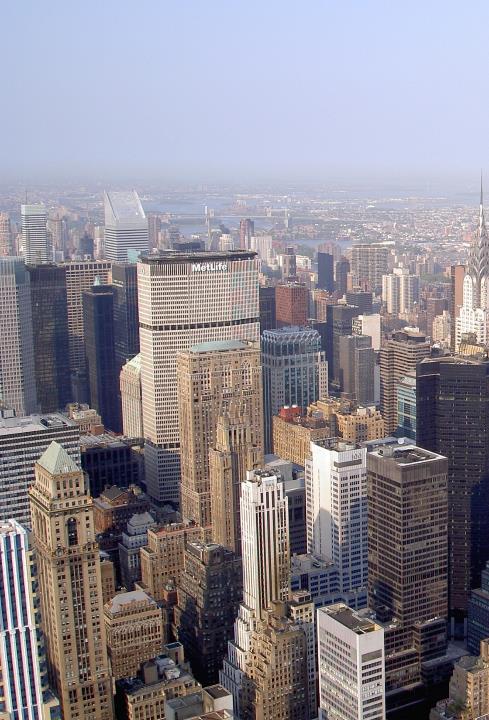 目   录
1
项目背景
2
项目征集方向
3
申报主体条件
4
项目申报方式
一
项目背景
为推动我市电子商务健康快速发展，根据《山西省商务厅关于征集2024年商务事业发展专项资金电子商务支持项目的通知》（晋商电函〔2023〕406号）、《山西省商务厅关于征集2024年商务事业发展专项资金电子商务支持项目的补充通知》（晋商电便〔2023〕78号）以及《山西省财政厅 山西省商务厅关于印发<省级商务事业发展专项资金管理办法>的通知》（晋财资环〔2021〕89号）有关要求，现征集2024年商务事业发展专项资金电子商务项目。
二
项目征集方向
（一）支持电商平台创新发展1.对平台上年度网络交易规模超过5亿元（形成资金流，下同）、同比增速达50%以上的电子商务平台企业予以一定资金支持。2.对企业搭建第三方平台撮合B2C类交易，上年度交易额达到1亿元（含）的企业予以适当奖励。3.对建设集交易、金融、物流、信息服务功能于一体的电子商务综合服务平台，平台年交易额超过5000万元或服务性收入超过500万元，注册用户不少于100万人，经营模式独特、发展潜力较大、细分领域优势明显的平台企业给予一次性奖励。
二
项目征集方向
（二）支持网络零售企业扩大销售
1.对上年度在第三方平台网络零售额首次达到1亿元、5000万元、3000万元、1000万元以上（含）的企业，分阶梯给予适当支持。
2.对上年度在第三方平台网络零售额超过1亿元、5000万元、3000万元，且年增长率超过15%的入统企业分阶梯给予适当奖励。
二
项目征集方向
（三）支持电子商务新业态、新模式发展
对2024年开展电商直播等新业态、新模式培训择优给予支持。培训需有统一的培训主题和培训内容，每期培训时间不少于3天，不超过7天，每期培训人数不多于100人，培训范围至少覆盖全市80%以上县区。培训标准不得超过《省直机关培训费管理办法》（晋财行〔2014〕50号）规定的标准。培训机构需有电子商务培训活动经验，且培训成效明显，信誉良好，学员满意度高。培训机构提交培训方案，经市商务局认可推荐，省商务厅审核择优给予支持。
二
项目征集方向
（四）支持开展网络专题促销活动
对行业协会或电商企业抱团组织我市及省内老字号企业、名牌产品企业、生产企业等，配合商务部门在重大促消费节点举办大型直播带货等网络促消费活动，根据单场活动销售额、参与企业数、浏览量、活动影响力等指标，给予一定的补贴支持。协会或企业提交活动方案，县区商务主管部门、市商务局逐级审核推荐、省商务厅统筹，按照品牌推广效果择优给予支持。
二
项目征集方向
（五）支持电子商务园区建设
支持有条件的县区规划建设综合性电子商务产业园或直播电商基地，给予建设投资20%的资金支持，最高不超过500万元。
综合性电子商务产业园需满足以下条件：产业定位清晰，拥有明确的经营管理主体并已投入运营1年以上；建筑面积超过3万平方米（其中办公面积不低于2万平方米）、拥有完善组织管理架构，园区内建立公共服务平台等配套功能，具备电子商务集聚发展所需的基础设施，为入驻企业提供完善的办公环境、基础网络、仓储物流等配套设施；入驻企业数量达100家以上，且入驻企业中正常经营的电子商务及相关企业占比70%以上，且园区整体企业入驻率不低于80%。
直播电商基地需满足以下条件：产业定位清晰，拥有明确的经营管理主体并已投入运营1年以上；建筑面积超过1.5万平方米（其中办公面积不低于1万平方米）、拥有完善组织管理架构，基地具备电子商务直播产业发展所需的配套设施，为入驻企业提供完善的办公环境；基地直播间不少于50间，签约主播100人以上（基地自有主播不低于30%）；基地有完善的供应链体系，代理直播销售品牌不少于40个（省内品牌不低于30%）。
本文所说的建设投资主要包括设备购置、数字化改造、信息资源购置、为入驻企业提供电商服务、房租减免、基地和园区运行管理平台开发升级等费用，不包含人员经费、设施建设、土地购置等支出。
二
项目征集方向
（六）支持省级及以上示范创建
1.对我市2022年以来被商务部认定为国家级电子商务示范基地、电子商务示范企业或数字商务企业的市场主体给予一次性奖励。
2.对2023年成功创建省级电子商务示范企业、示范基地的市场主体给予一次性奖励。（已获国家级电子商务示范企业、数字商务企业、电子商务示范基地称号，并享受过荣誉奖励的，不再重复支持）
二
项目征集方向
（七）支持电商企业入统
对新纳入限上社会消费品零售统计的我市电商企业给予专项奖励。对年网络零售额500万元（含）以上的、2022年以来新纳统的限额以上网络零售企业给予一次性奖励。申报企业在“统计联网直报平台”内的企业类别需为“批发和零售业”。
二
项目征集方向
（八）对省级直播电商基地的运营单位择优给予奖励
对直播业态发展良好、示范带动效应明显、2023年度综合评价结果优秀的省级直播电商基地给予一次性奖励。

（九）支持脱贫地区特色产品网上销售专区建设
对建设运营脱贫地区特色产品网上销售专区、上年度（2022年度或截至目前连续12个月）销售专区网上销售额超过1000万元的企业予以适当奖励。
二
项目征集方向
（十）其他项目
对各县区商务主管部门、高新区管委会推荐的发展数字经济业态、打造“互联网+”消费生态体系，培育生活消费新方式和农村消费新业态方面，具有标杆性、先进性、示范性、引领性的电商类项目择优给予支持。
三
申报主体条件
（一）在长治市境内注册，具备独立法人资格、从事或应用电子商务的单位和企业。
（二）产权明晰，管理规范，具有健全的内部财务管理制度，依法纳税，无违法违规行为，没有被信用中国、国家企业信用信息公示系统列入严重违法失信行为黑名单。企业无涉黑涉恶及重大安全事故问题。
（三）符合当年度产业扶持政策和本通知要求的其他申报条件。
（四）按要求及时向各级财政、统计、商务主管部门报送电子商务经营信息和相关资料、报表。
四
申报方式
各县区商务主管部门、高新区管委会对项目建设情况进行初审，对企业销售业绩等申报条件进行核实，对预拨付资金类项目的企业资质、项目承接能力、资金配套能力等进行审核，将符合业绩奖励条件的项目和企业有投入意向、预期目标较为明确的预拨付类项目向市商务局进行推荐。市商务局审核后择优向省商务厅推荐上报。